L’ENSEIGNEMENT DE L’HISTOIRE DE L’ART DANS LE SYSTÈME SCOLAIRE ITALIEN
[Speaker Notes: Erpoin eqwrpu vnèER9IUV N94wejf ncvpoiwjr vnpwiojrv npwo
Weirubwoieru vbòowiut bvoit b
Wiurv bòoiwut bòowiutj bòow4t b
wòERIUV BòWOITU VBòWOIU Òoti b
Wpieu beoiut bòeoith eut b
Iruj nwoitu beoitu wpoiru qpr 
Lij boweiruqwilrj vwprotiquhr vepr9tulefj wkeuh w4t]
Ecole maternelleScuola dell’infanzia
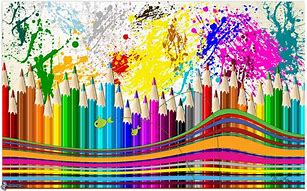 Images, sons, couleurs. Les enfants expriment pensées et émotions avec imagination et créativité : l’art oriente cette propension, en éduquant au plaisir de la beauté et au sentiment esthétique.
L’exploration des matériaux disponibles permet de vivre les premières expériences artistiques, capables de stimuler la créativité et de contaminer d’autres apprentissages. La rencontre des enfants avec l’art est l’occasion de regarder avec des yeux différents le monde qui les entoure.
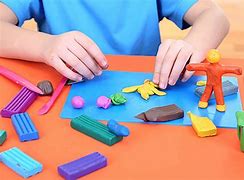 Premier cycle

Art et image
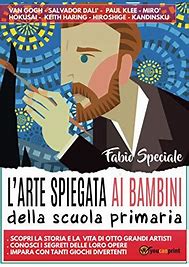 La discipline art et image a pour but de développer et de renforcer chez l’élève les capacités de s’exprimer et de communiquer de manière créative et personnelle, d’observer pour lire et comprendre les images et les différentes créations artistiques, d’acquérir une sensibilité esthétique personnelle et une attitude d’attention consciente envers le patrimoine artistique.
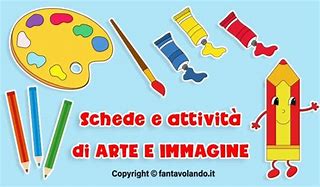 Premier cycle

Art et image
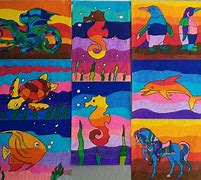 Pour que la discipline contribue au développement de tous les aspects de la personnalité de l’élève, il est nécessaire que son apprentissage soit réalisé par l’intégration de ses noyaux constitutifs : sensoriel (développement des dimensions tactile, olfactive, auditive, visuelle); linguistique-communicatif (le message visuel, les signes des codes iconiques et non iconiques, les fonctions, etc.).
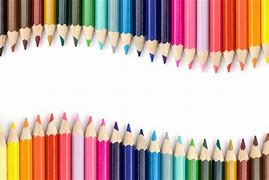 Premier cycle

Art et image
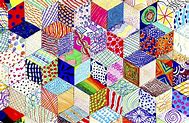 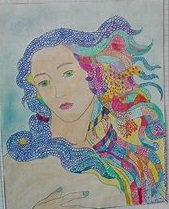 Historique-culturel (l’art comme document pour comprendre l’histoire, la société, la culture, la religion d’une époque donnée); expressif/communicatif (production et expérimentation de techniques, codes et matériels diversifiés, y compris les nouvelles technologies); patrimonial (le musée, les biens culturels et environnementaux présents sur le territoire).
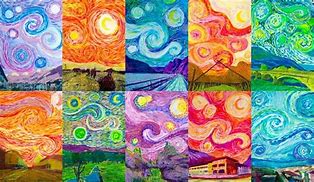 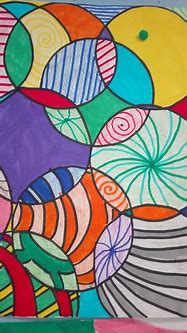 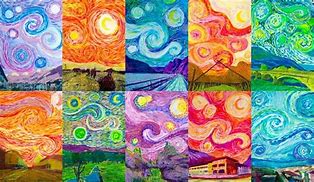 LYCÉES (réforme de 2010)heures hebDomadaires Histoire de l’ART
Lycée artistique: 3H X 5 ans
Lycée classique: 2h X 3 ans
Lycée linguistique: 2H X 3 ans
Lycée musical: 2H X 5 ans
Lycée scientifique: 2H X 5 ans
Lycée des sciences humaines: 2H X 3 ans
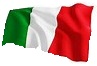 Lycée du «Made in Italy»
À partir de la rentrée 2024
1H X 2 ans
[Speaker Notes: Iuse vòokejf òwj òiorjrg òoij òor
Riuj pwoeifj òwoijf wpoij 
Pajqoperujw jdn bopije vqelr b]
Lycée artistique
Le parcours du lycée artistique a une adresse commune pour les premierès trois années.
Il s’articule, à partir de la deuxième période de deux ans, en six filières:
1. Arts plastiques, 2. Architecture et environnement, 3. Design, 4. Audiovisuel et multimédia, 5. Graphique, 6. Décor.
L’adresse Design présente sept orientations:

Art des métaux, de l’orfèvrerie et du corail
Art de l’ameublement et du bois
Art de la céramique
Art du livre
Art de la mode
Art du tissu
Art du verre
L’adresse Arts plastiques présente trois orientations:

Art de la sculpture
Art du graphiste-peintre
Art du plastique-pictural
HISTOIRE DE L’ART: LIGNES GÉNÉRALES ET COMPÉTENCES
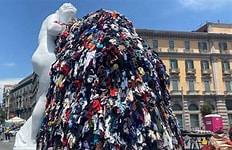 Grâce à la lecture des œuvres picturales, sculpturales et architecturales, il a également acquis une certaine familiarité avec les langages spécifiques des différentes expressions artistiques, en particulier avec les principales lignes de développement de l’art moderne et contemporain, et est capable d’en saisir et d’en apprécier les valeurs esthétiques.
Venere degli stracci
Michelangelo Pistoletto
Naples, Piazza Municipio
À la fin du parcours lycéen, l’étudiant a une compréhension claire de la relation entre les œuvres d’art et la situation historique dans laquelle elles ont été produites, donc des multiples liens avec la littérature, la pensée philosophique et scientifique, la politique, la religion.
HISTOIRE DE L’ART: LIGNES GÉNÉRALES ET COMPÉTENCES
Parmi les compétences acquises figurent nécessairement : la capacité à encadrer correctement les artistes et les œuvres étudiées dans leur contexte historique spécifique; savoir lire les œuvres en utilisant une méthode et une terminologie appropriées; être capable de reconnaître et d’expliquer les aspects iconographiques et symboliques,
les caractères stylistiques, les fonctions, les matériaux et les techniques utilisés. 
En outre, il est important que dans une leçon, par exemple, sur l’Amphithéâtre Flavien ou sur le "Jugement" de la Sixtine, on trouve aussi des considérations sur les modifications subies, sur l’état de conservation, sur les problématiques de la restauration.
HISTOIRE DE L’ART: LIGNES GÉNÉRALES ET COMPÉTENCES
Dès la première année, il est donc nécessaire de préciser qu’il existe de nombreuses façons d’observer les œuvres d’art, en fournissant aux étudiants les éléments essentiels de connaissance des principales méthodes historiographiques, et souligner qu’une œuvre d’art n’est pas seulement un ensemble de valeurs formelles et symboliques, ni le fruit d’une activité créative générique, mais comporte également une compétence technique spécifique
OBJECTIFS SPÉCIFIQUES D’APPRENTISSAGE
 POUR LES DEUX PREMIÈRES ANNÉES
Au cours des deux premières années, on abordera l’étude de la production artistique depuis ses origines dans la région méditerranéenne jusqu’à la fin du XIVe siècle. Parmi les contenus fondamentaux : l’art grec, en choisissant des œuvres exemplaires des différentes périodes, afin d’illustrer une conception esthétique qui est à la racine de l’art occidental; le lien étroit avec la dimension politique de l’art et de l’architecture à Rome; le premier art chrétien et la dimension symbolique des images; éléments de connaissance de la production artistique du haut Moyen Âge;
OBJECTIFS SPÉCIFIQUES D’APPRENTISSAGE
 POUR LES DEUX PREMIÈRES ANNÉES
L’art roman, étudié à travers les constantes formelles et les principaux centres de développement; les inventions structurelles de l’architecture gothique comme présupposé d’une nouvelle spatialité; la "naissance" de l’art italien, avec Giotto et les autres grands maîtres actifs entre la seconde moitié du XIIIe et la première moitié du XIVe siècle.
DEUXIÈME PÉRIODE DE DEUX ANS
Pour la deuxième période de deux ans, les phénomènes artistiques seront traités dans l’arc chronologique qui va du premier Quattrocento à la fin du XIXe siècle, avec le mouvement impressionniste. Compte tenu de l’ampleur de la période, il est nécessaire de mettre en place une programmation didactique qui prévoie de manière réaliste avant tout certains contenus indispensables (artistes, œuvres, mouvements) en raison de leur importance décisive dans certains contextes historiques, en limitant autant que possible les monographies et en identifiant les parcours thématiques, y compris certaines références indispensables à l’art européen, et les clés de lecture les plus appropriées.
DEUXIÈME PÉRIODE DE DEUX ANS
Pour l’art de la Renaissance en particulier, compte tenu de l’extrême richesse et de la complexité de la production artistique de cette période, une sélection rigoureuse d’artistes et d’œuvres et l’identification d’un parcours et de critères. L’objectif est de fournir aux étudiants une vue d’ensemble claire et un certain nombre d’informations utiles.
DEUXIÈME PÉRIODE DE DEUX ANS
Parmi les contenus fondamentaux : la première Renaissance à Florence; la découverte de la perspective et des conséquences pour les arts plastiques; le classicisme en architecture et ses développements dans la culture architecturale européenne; les principaux centres artistiques italiens; les rapports entre art italien et art flamand; les initiateurs de la "troisième manière": Léonard, Michel-Ange, Raphaël; la dialectique Classicisme-Maniérisme dans l’art du XVIe siècle; la grande saison de l’art vénitien.
CINQUIÈME ANNÉE
La cinquième année prévoit l’étude de l’art du XXe siècle, comme il est nécessaire dans cette orientation lycéenne, où l’histoire de l’art a aussi la tâche d’accompagner sur le plan historique l’apprentissage des processus conceptuels et opérationnels et des langages spécifiques des disciplines artistiques. Une partie sera commune à toutes les spécialisations: la recherche artistique du postimpressionnisme à la rupture avec la tradition opérée par les avant-gardes historiques.
CINQUIÈME ANNÉE
La naissance et les développements du Mouvement Moderne en architecture; l’art entre les deux guerres et le retour à l’ordre; les principales expériences artistiques de l’après-guerre, les années cinquante et soixante; les principales lignes de recherche de l’art contemporain. Il faudra ensuite réserver une place adaptée au développement historique qu’ont connu au XXe siècle les domaines disciplinaires de chaque orientation.
LYCEE CLASSIQUE
LIGNES GÉNÉRALES ET COMPÉTENCES
Grâce à la lecture des œuvres picturales, sculpturales et architecturales, (66 heures par an) elle a également acquis une certaine familiarité avec les langages spécifiques des différentes expressions artistiques et est capable d’en saisir et d’en apprécier les valeurs esthétiques.
À la fin du parcours lycéen, l’étudiant a une compréhension claire de la relation entre les œuvres d’art et la situation historique dans laquelle elles ont été produites, donc des multiples liens avec la littérature, la pensée philosophique et scientifique, la politique, la religion.
LIGNES GÉNÉRALES ET COMPÉTENCES
Parmi les compétences acquises figurent nécessairement : la capacité à encadrer correctement les artistes et les œuvres étudiées dans leur contexte historique spécifique; savoir lire les œuvres en utilisant une méthode et une terminologie appropriées; être capable de reconnaître et d’expliquer les aspects iconographiques et symboliques, les caractères stylistiques, les fonctions, les matériaux et les techniques utilisés.
LIGNES GÉNÉRALES ET COMPÉTENCES
L’étudiant a enfin conscience de la grande valeur culturelle du patrimoine archéologique, architectural et artistique de notre pays et connaît pour les aspects essentiels les questions relatives à la protection, à la conservation et à la restauration
OBJECTIFS SPÉCIFIQUES D’APPRENTISSAGE DE DEUX ANS et de La CINQUIÈME ANNÉE
Au cours de la deuxième période de deux ans, il abordera l’étude de la production artistique depuis ses origines dans la région méditerranéenne à la fin du XVIIIe siècle. 
CINQUIÈME ANNÉE
La cinquième année, on prévoit l’étude des XIXe et XXe siècles, à partir des mouvements néoclassique et romantique, en suivant les principales lignes de développement de l’art, des mouvements d’avant-garde jusqu’au milieu du siècle dernier, avec un regard sur les expériences contemporaines.
suggestions
1. Introduire l’histoire de l’art comme 2ème DNL dans le parcours BFI


2. Introduire l’histoire de l’art dans le parcours ESABAC en France
Merci pour l’attention
Luigi Vallebona
         Proviseur détaché auprès du      Consulat Général d’Italie à Paris